Výbuch muničního skladu ve Vrběticích a problém fázování mimořádné události
Bohuslav Pernica
bohuslav.pernica@upce.cz
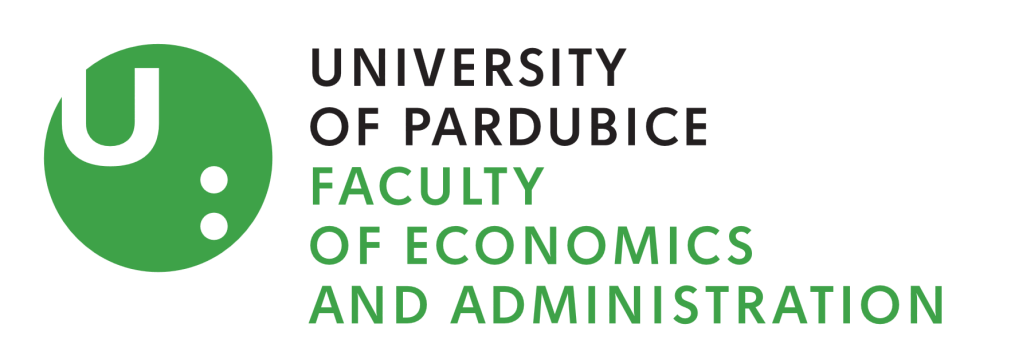 APROCHEM
Hustopeče
20. října 2021
1
Agenda
Širší okolnosti
Model AAA – Aréna, Aktéři a Agenda
Fázování
2
Širší souvislosti
3
Širší souvislosti
Dne 16. 10. 2014, 09:49 přijal K/OPIS HSZ Zlínského kraje o požáru v muničním skladu ve Vrběticích
Dne 3. 12. 2014 explodoval druhý sklad v areálu muničního skladu ve Vrběticích
KŇAVOVÁ, M. Aktéři selhání integrovaného záchranného systému: muniční sklad ve Vrběticích. [diplomová práce] Pardubice: Univerzita Pardubice, 2017.
KŇAVOVÁ, Martina a Bohuslav PERNICA, Výbuch muničního skladu ve Vrběticích a problém fázování mimořádné události. The Science for Population Protection, 2017, roč. 9, č. 1. 17–24. ISSN 1803-568X.
4
Širší okolnosti
Do výbuchu ve Vrběticích byli podle zjištění BIS zapojeni příslušníci ruské tajné služby, oznámil Babiš. iRozhlas 17. 4. 2021
Staletí pohlížela vláda na vědu jako na nutné zlo. 
Vladimir Verdanskij
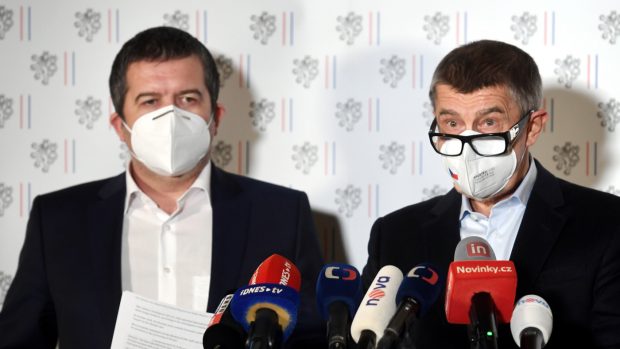 https://www.irozhlas.cz/zpravy-domov/andrej-babis-jan-hamacek-mimoradna-tiskova-konference-ministerstvo-zahranici_2104171945_kro
5
Všechno souvisí se vším (V. I. Lenin)
HORÁK, Rudolf, Miroslav KRČ, Radek ONDRUŠ a Lenka DANIELOVÁ. Průvodce krizovým řízením pro veřejnou správu. 1. vyd. Praha: LINDE Praha a.s., 2004. 407 s. ISBN 80-7201-471-4.
6
V Brně začal soud s exšéfem Tatry Kopřivnice Adamsem, podle obžaloby nabízel úplatek. iRozhlas 2. 7. 2013: „Adams ani Barták k soudu nedorazili. Na programu tak byly jen výslechy dvou svědků. Neveřejné výslechy. Adamsův obhájce Radek Ondruš to navrhl proto, aby nebyly prozrazeny tajné údaje. Svědectví podle něj příliš nového nepřinesla.“
Imex Group odmítá spojitost s dalšími výbuchy ve Vrběticích, prý neudělala chybu. iRozhlas 4. 12. 2014: „Právní zástupce společnosti Radek Ondruš považuje reakci místních obyvatel za pochopitelnou. …Firma odmítá, že by porušila zákon nebo bezpečnostní podmínky pro skladování. Zajištění je podle Ondruše součástí pronájmu, společnost za to platí Vojenskému technickému ústavu.“
https://www.irozhlas.cz/regiony/v-brne-zacal-soud-s-exsefem-tatry-koprivnice-adamsem-podle-obzaloby-nabizel-uplatek_201307022103_jpiroch
https://www.irozhlas.cz/regiony/imex-group-odmita-spojitost-s-dalsimi-vybuchy-ve-vrbeticich-pry-neudelala-chybu_201412041735_mkopp
7
Radnice nečekaně odvolala právníka v kauze Stoka, prý už jsou rozdané karty iDnes, 5. 10. 2020: „Pár dnů před soudním výslechem korunního svědka v kauze Stoka Samana El-Talabaniho se Brno-střed odhodlalo k nečekanému kroku. Na mimořádném jednání rady zrušilo spolupráci s advokátem Radkem Ondrušem.“
Problémy Univerzity obrany v Brně, Český rozhlas 1, 17. 12. 2004, Pod kůži: „... Když se ho Radiožurnál ptá, zda je mu známo, že šéf katedry ekonomie jedné ze tří fakult, Miroslav Krč, jel na 1. zahraniční cestu po vzniku univerzity ne do některé ze zemí NATO, ale do Moskvy, mladík jen nevěřícně kroutí hlavou. A jak reaguje na otázku, proč nenechal zbytky nápisu alespoň zabílit rektor univerzity, František Vojkovský?”
https://www.idnes.cz/brno/zpravy/kauza-stoka-radnice-brno-stred-odvolani-advokat-radek-ondrus.A201003_574461_brno-zpravy_krut
https://radiozurnal.rozhlas.cz/problemy-univerzity-obrany-v-brne-6352770
8
Model AAA
Přírodní věda… do sebe zahrne vědu o člověku právě tak, jako věda o člověku do sebe zahrne přírodní vědu: bude to jediná věda. K. Marx, 1844
Nechtěli dát prostor prostému venkovanovi, jako jsem já. 
T. Lysenko


Lysenko je pečlivý a vysoce nadaný badatel. Jeho experimentům není co vytknout. N. Vavilov v Lenigradské akademii 17. 6. 1935
9
Objektivismus vs. konstruktivismus
Objektivismus
Konstruktivismus
Problém = podmínky/situace, které dostatečný počet lidí považuje za škodlivé, ale řešitelné, a to prostřednictvím kolektivní akce.
HORTON, P.B., LESLIE, R.L
Jestliže si lidé definují situaci jako reálnou, je jejich jednání/chování reálná také ve svých důsledcích.

William I. Thomas a Dorothy S. Thomas, 1928
10
Model AAA
Aréna
Aktéři
Agenda
11
Mediální život výbuchu
Frekvence zpráv o výbuchu státem vlastněného muničního skladu ve Vrběticích
12
Závěr?
13